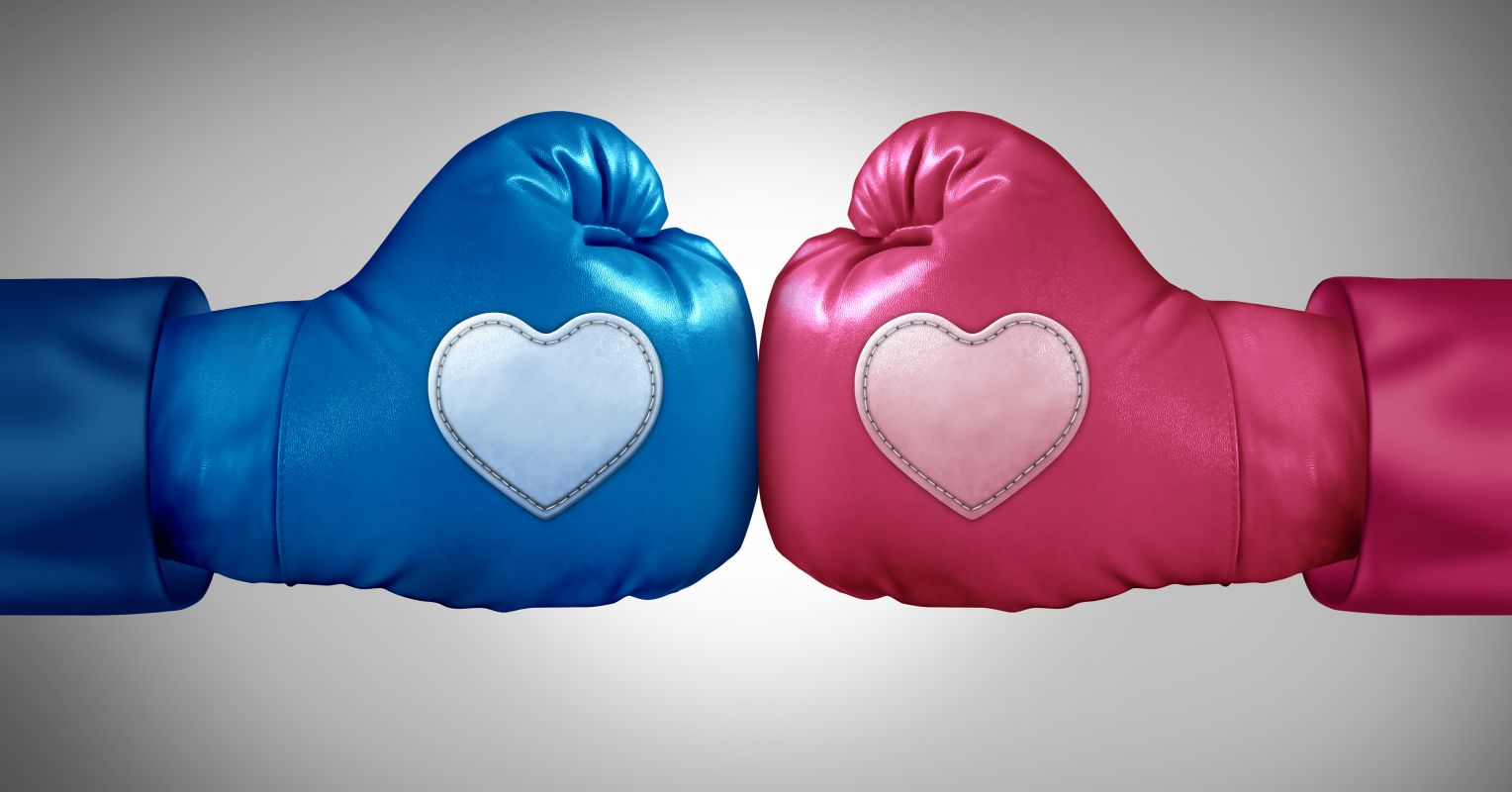 FIGHTING FAIR
Marriage Refresh, Main Speaker Elijah Beltz
December 26-27, Harbor Hotel - Watkins Glen
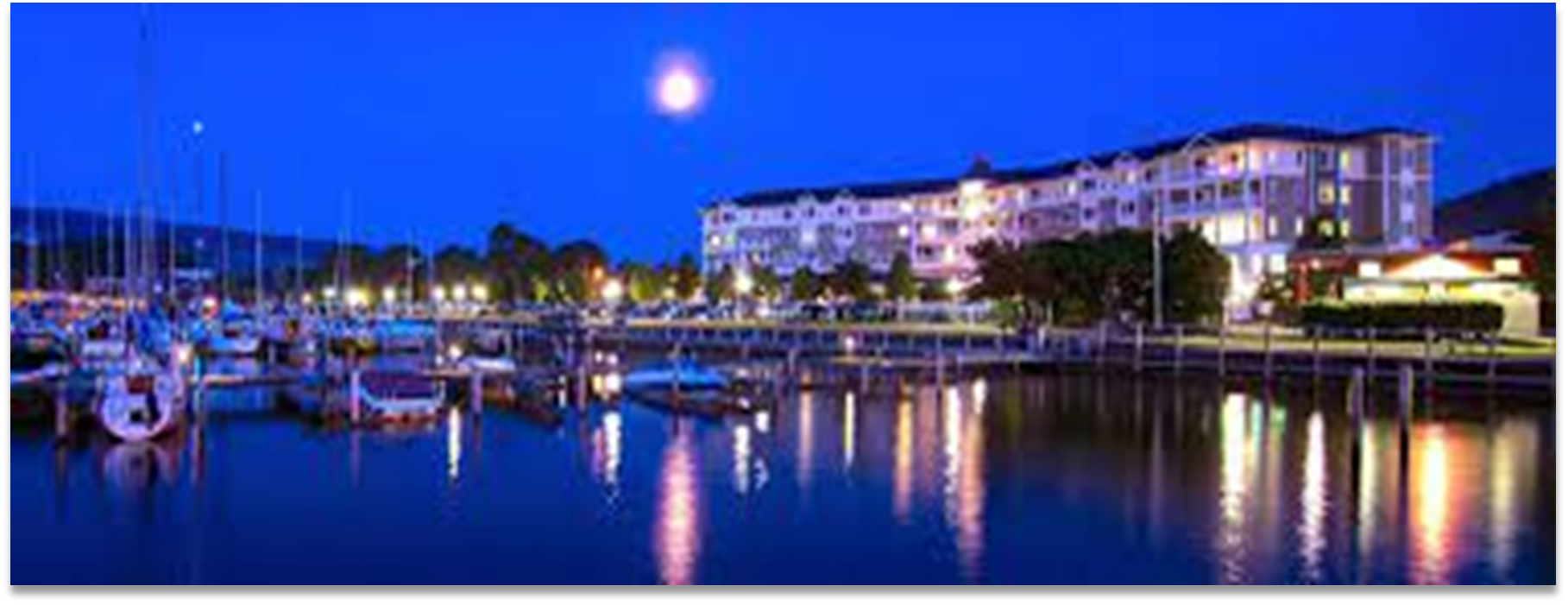